1
Lumbar Spine deformityCase ReviewsFebruary 16, 2013
R. Todd Allen, MD, PhD & V-diddy
Assistant Professor of Orthopaedic Surgery
University of California, San Diego
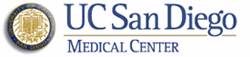 CA# 11021A
2
History
HPI
57-year-old female with long history of back pain 
Progressive spinal deformity and +imbalance
Requires cane and/or walker to ambulate limited distance due to  deformity, pain
Recurrent radiating bilateral leg pain
Denies focal sensory or motor deficits
No bowel or bladder dysfunction
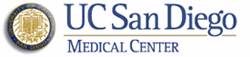 CA# 11021A
3
History
Past Medical History
Chronic back pain
History of  multiple TIAs

Past Surgical History
L4-S1 laminectomy
Right total hip arthroplasty
Right total knee arthroplasty

Medications
Soma, oxycodone, MSSR, protonix, plavix

Social History
Married, 30 pk-year h/o tobacco
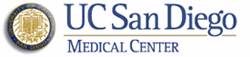 CA# 11021A
4
Physical Exam
General:      Appears Older than stated age

Back: 
Mild tenderness lumbar spine
Minimal sagittal/coronal lumbar motion: bends thru hips; left lumbar convexity with some rotational deformity

Gait/Posture:
Slow and deliberate with imbalance 
Pitch-forward and to right 
Nearly 60 deg knee flexion corrects head over pelvis
Mild hip flexion contractures 

Neurologic: 
Motor 5/5 BLE IP/Q/TA/EHL/GSC;   SILT;   
DTRs 2+ knees and absent at ankles
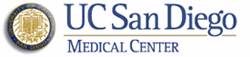 CA# 11021A
5
Prior Treatment History
Remote lumbar (L4-S1) decompression (1989)
Multiple ESI courses with transient relief
Physical therapy
Extensive course of narcotic pain medications …
Which continues…
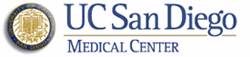 CA# 11021A
6
Imaging
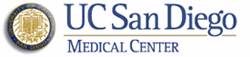 CA# 11021A
7
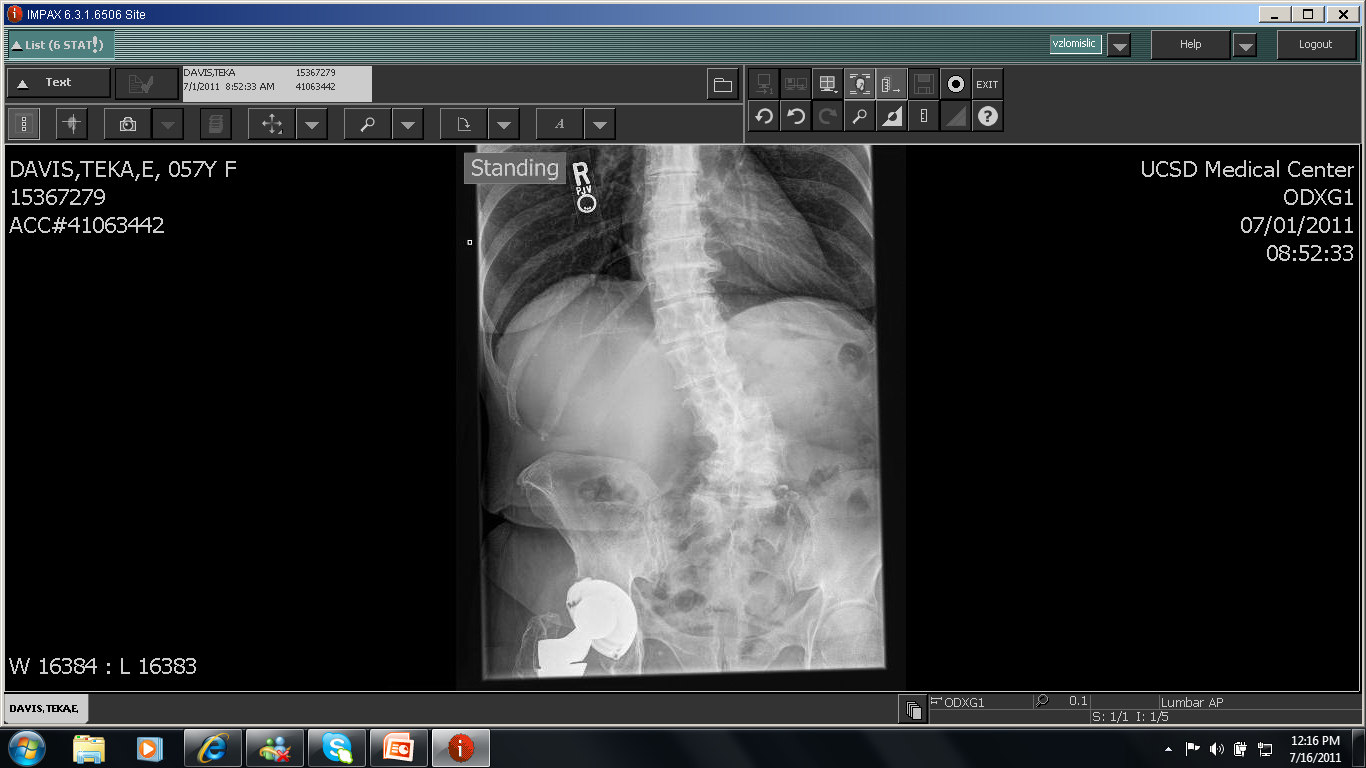 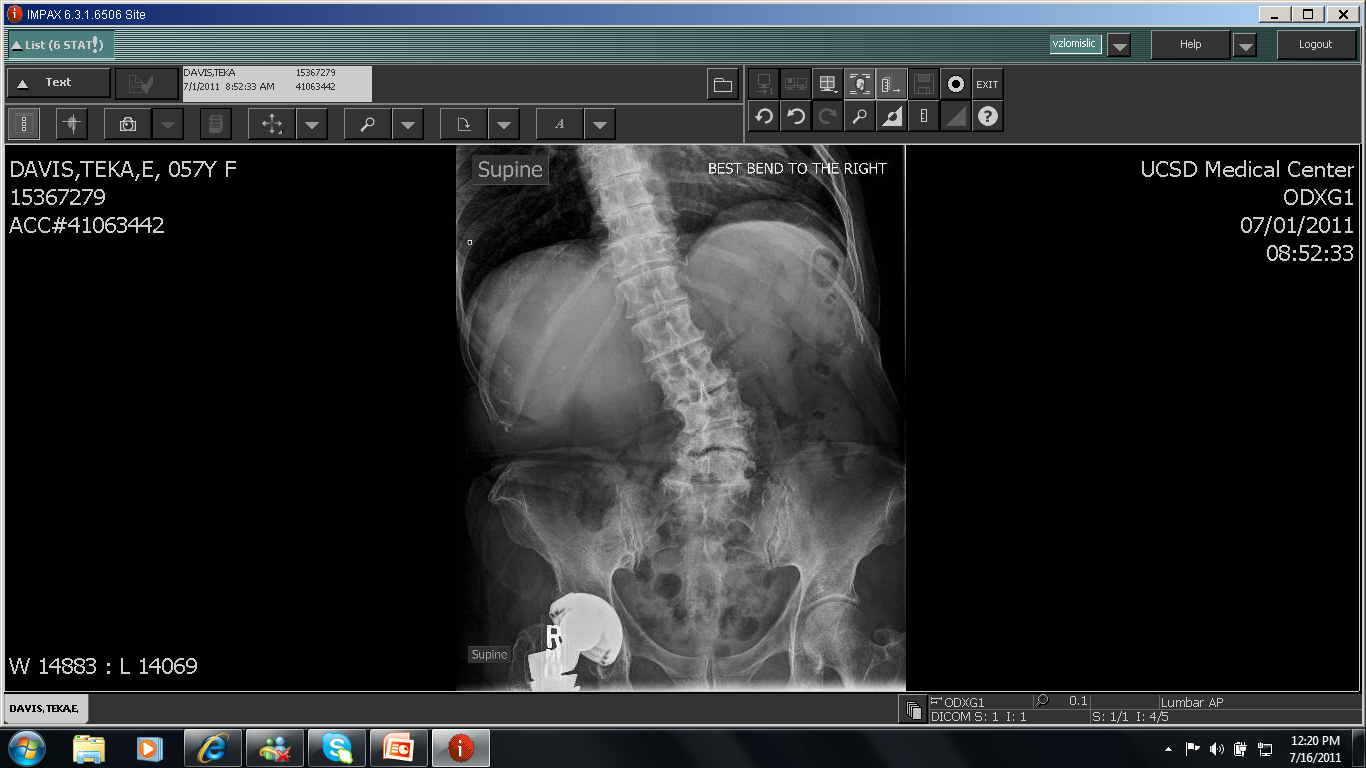 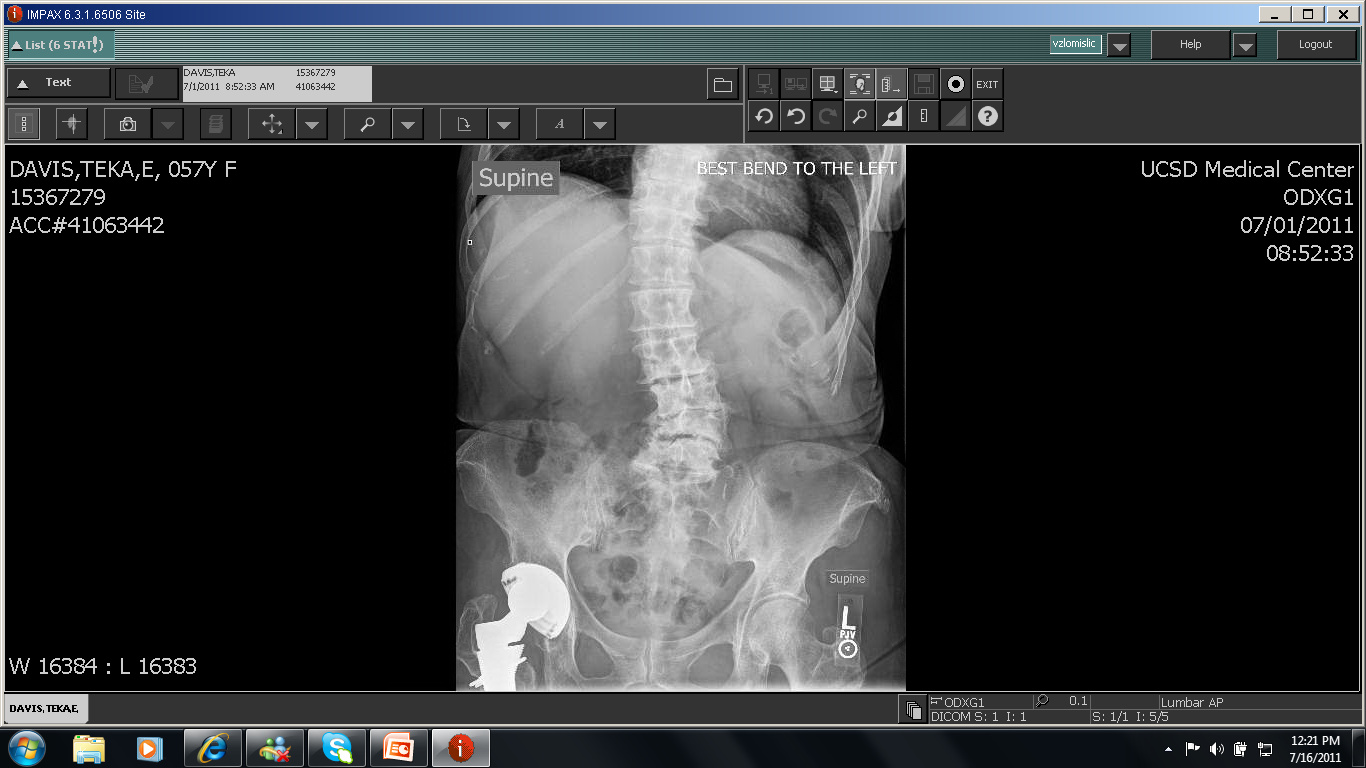 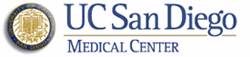 CA# 11021A
[Speaker Notes: Degenerative lumbar scoliosis left convexity with associated asymmetric deformity of L4 vertebral body (R>L) with apparent involvement/breakdown extension into right L4 pedicle]
8
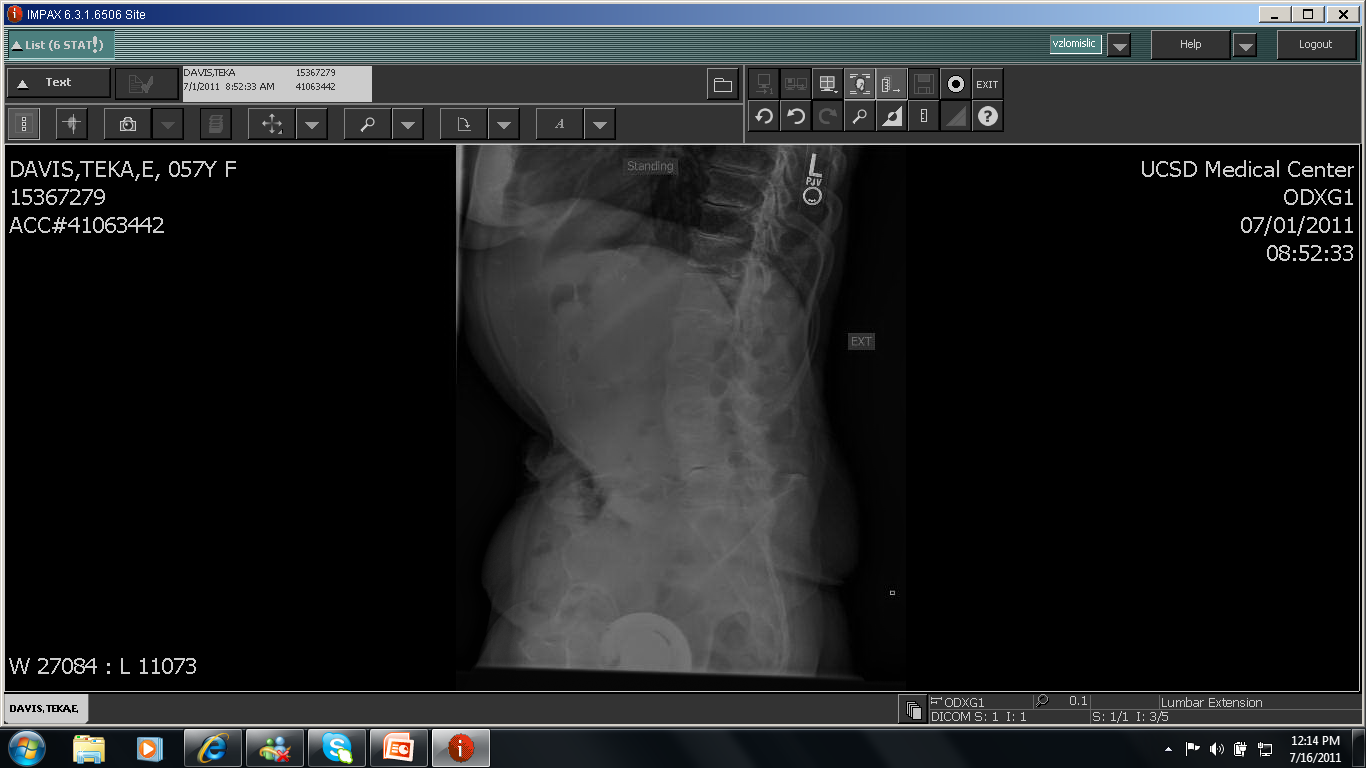 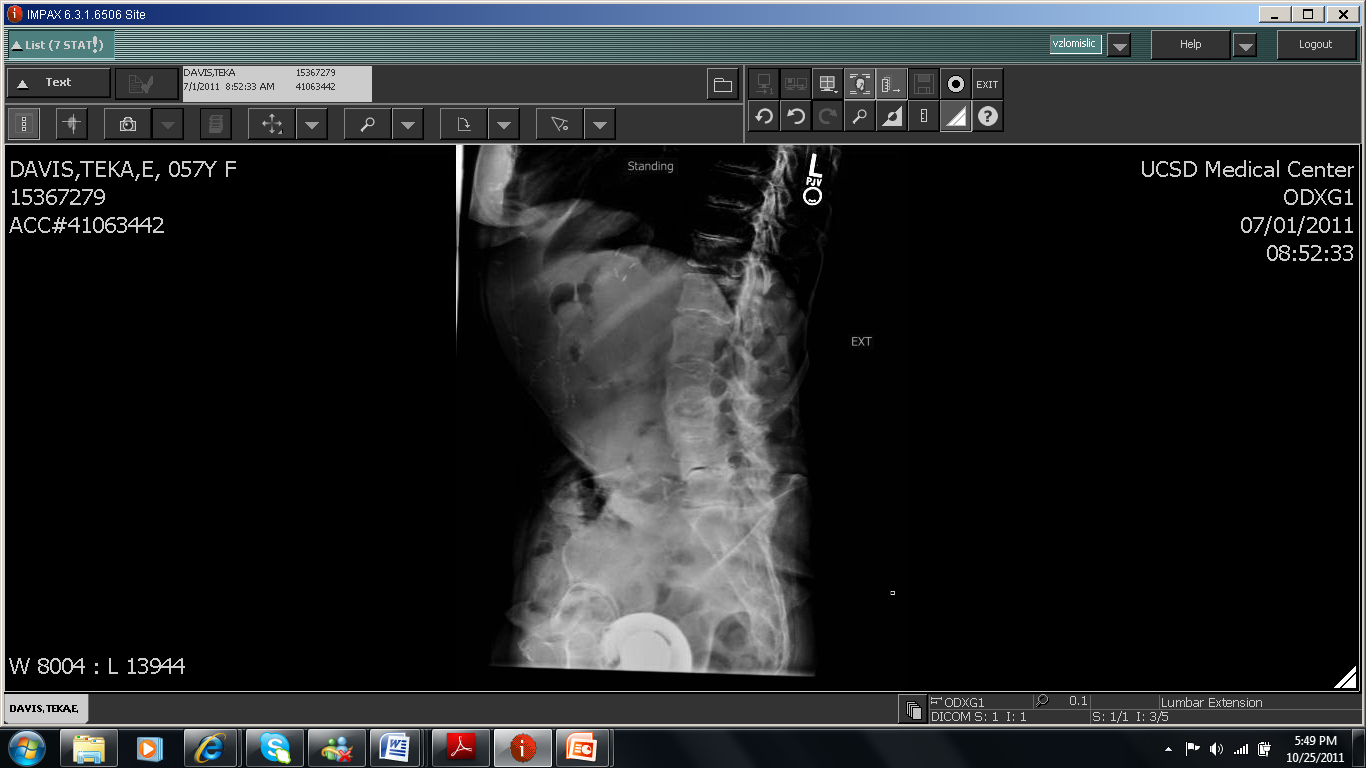 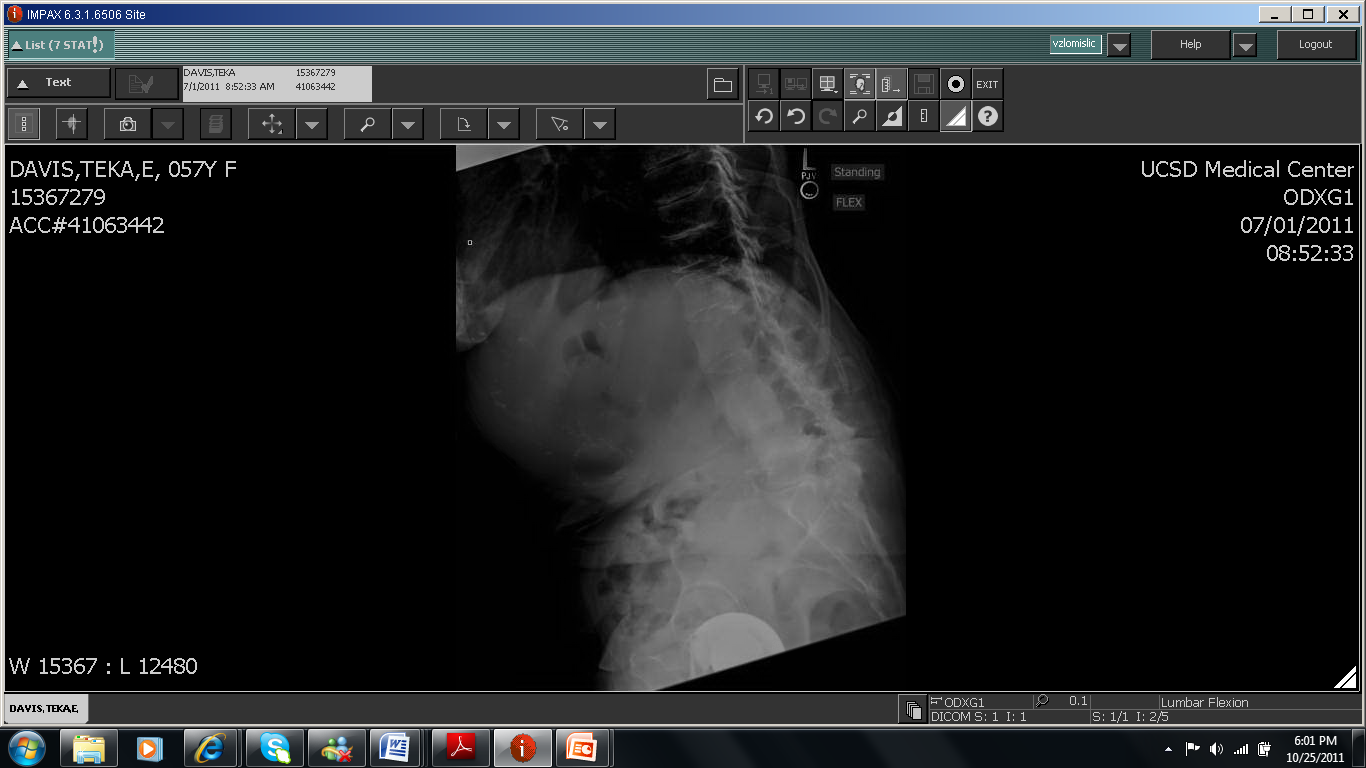 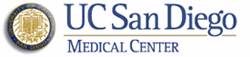 CA# 11021A
[Speaker Notes: Anterolisthesis of L3 on L4 and L4 on L5 with vertebral endplate scalloping of subjacent vertebra L3 thru L5. Fixed sagittal imbalance.]
9
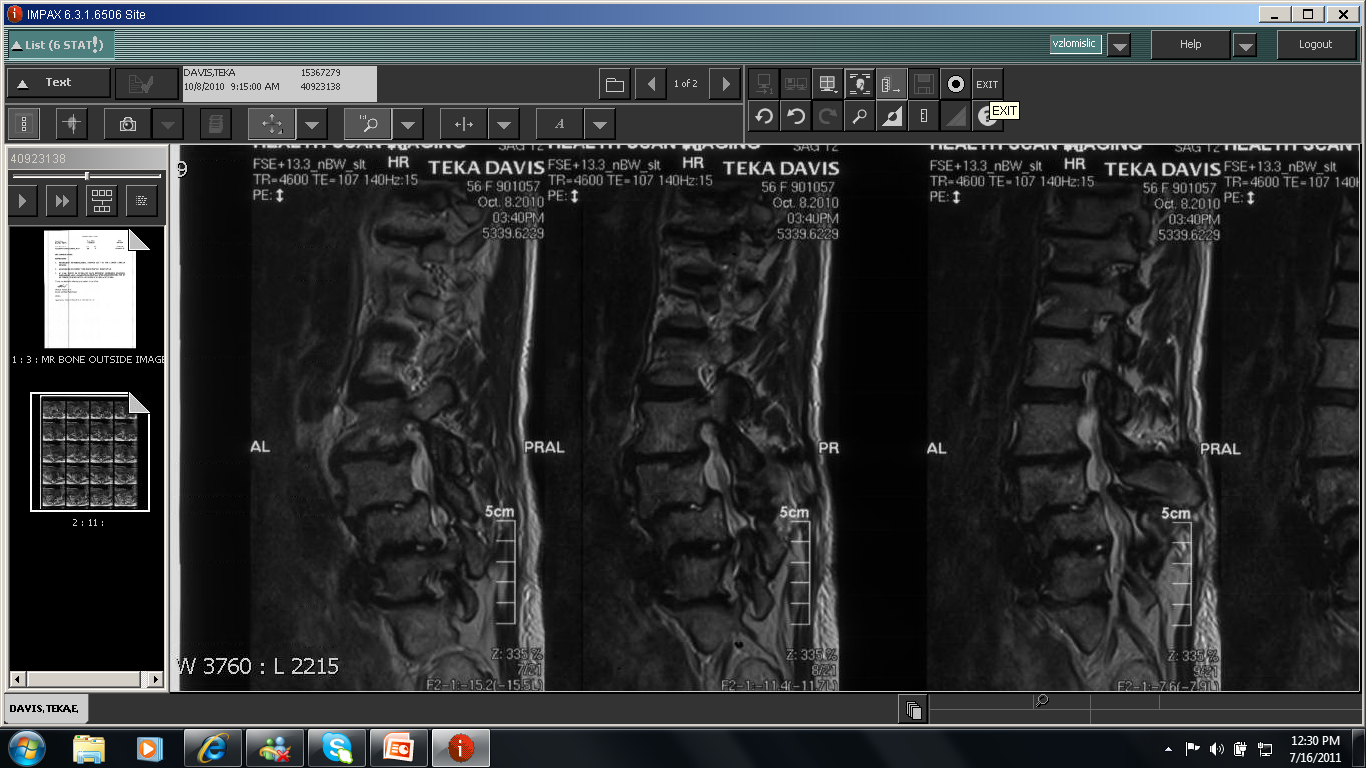 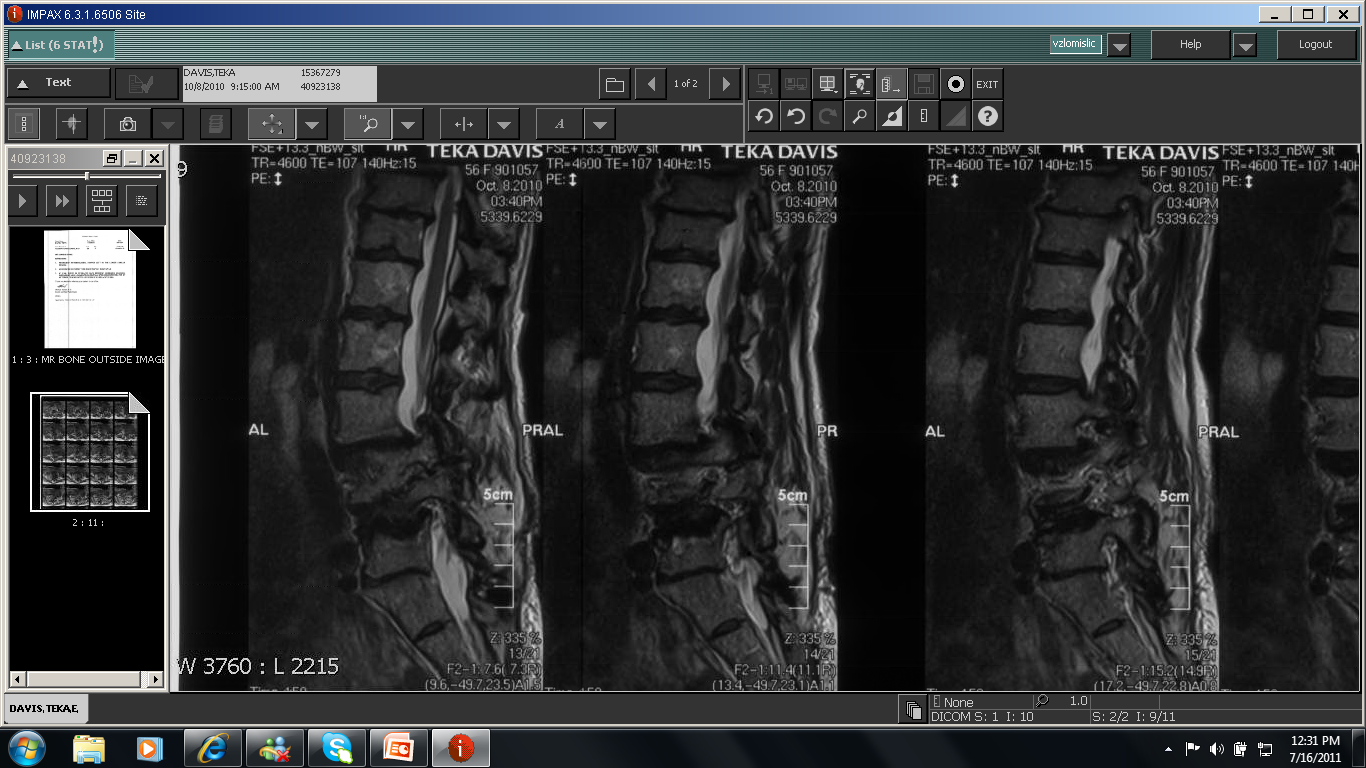 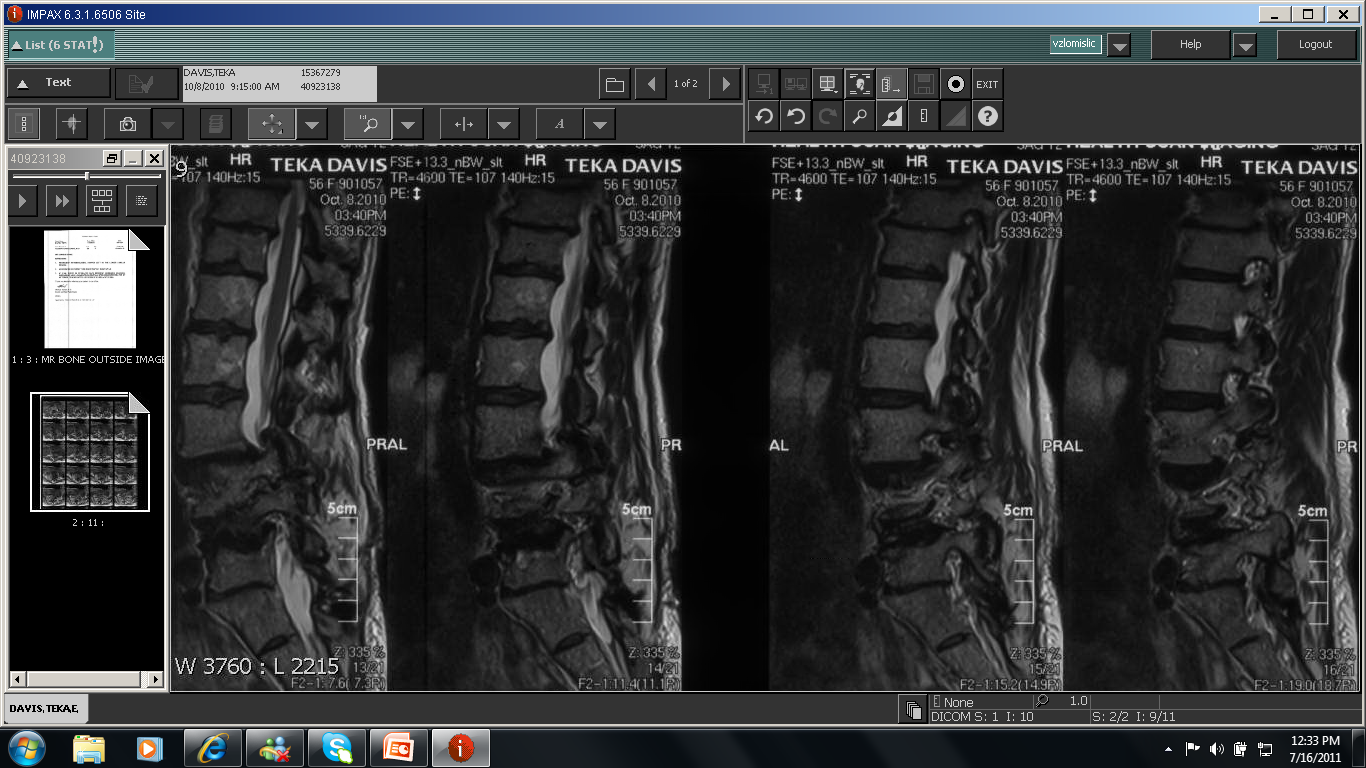 L3
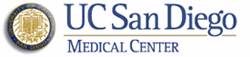 CA# 11021A
[Speaker Notes: Again, visualization of central stenosis most marked at L3-4, as well as foraminal stenosis present at L3-4 and L4-5.]
10
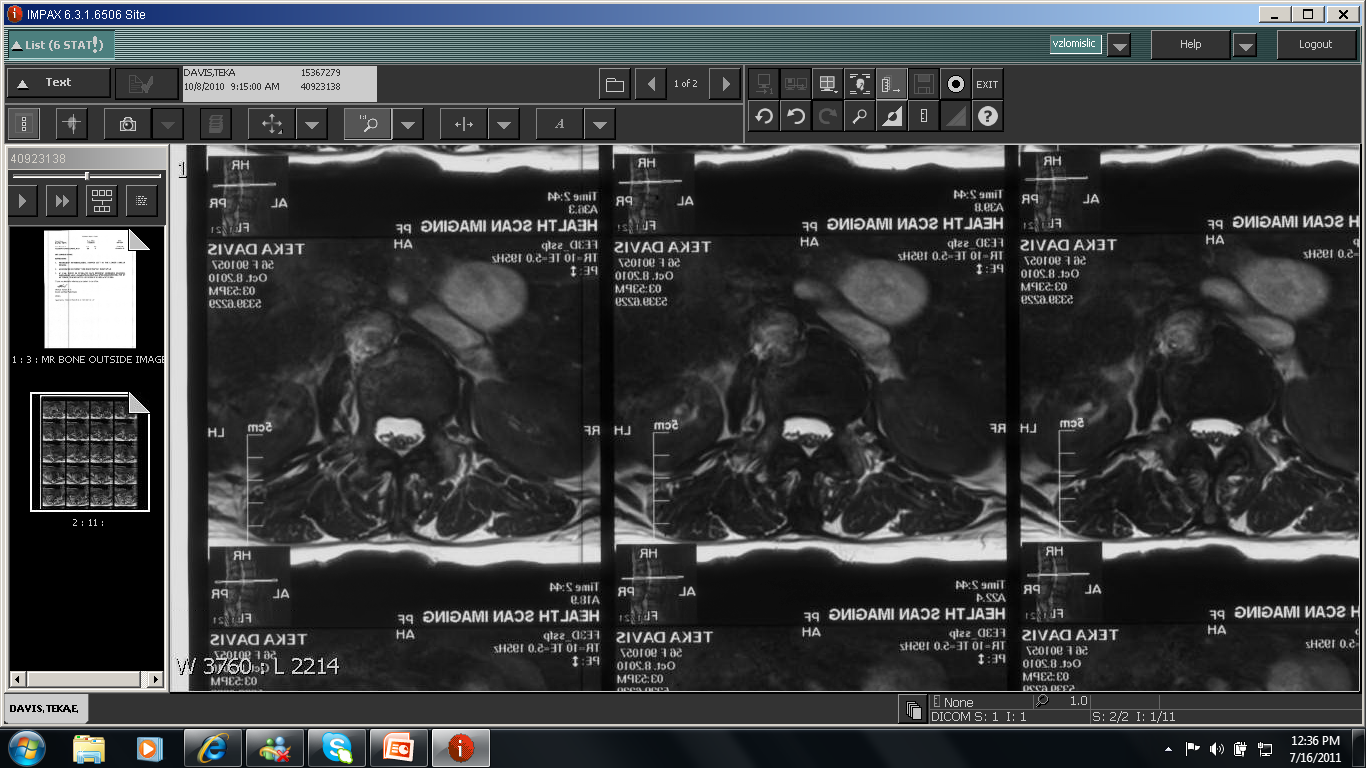 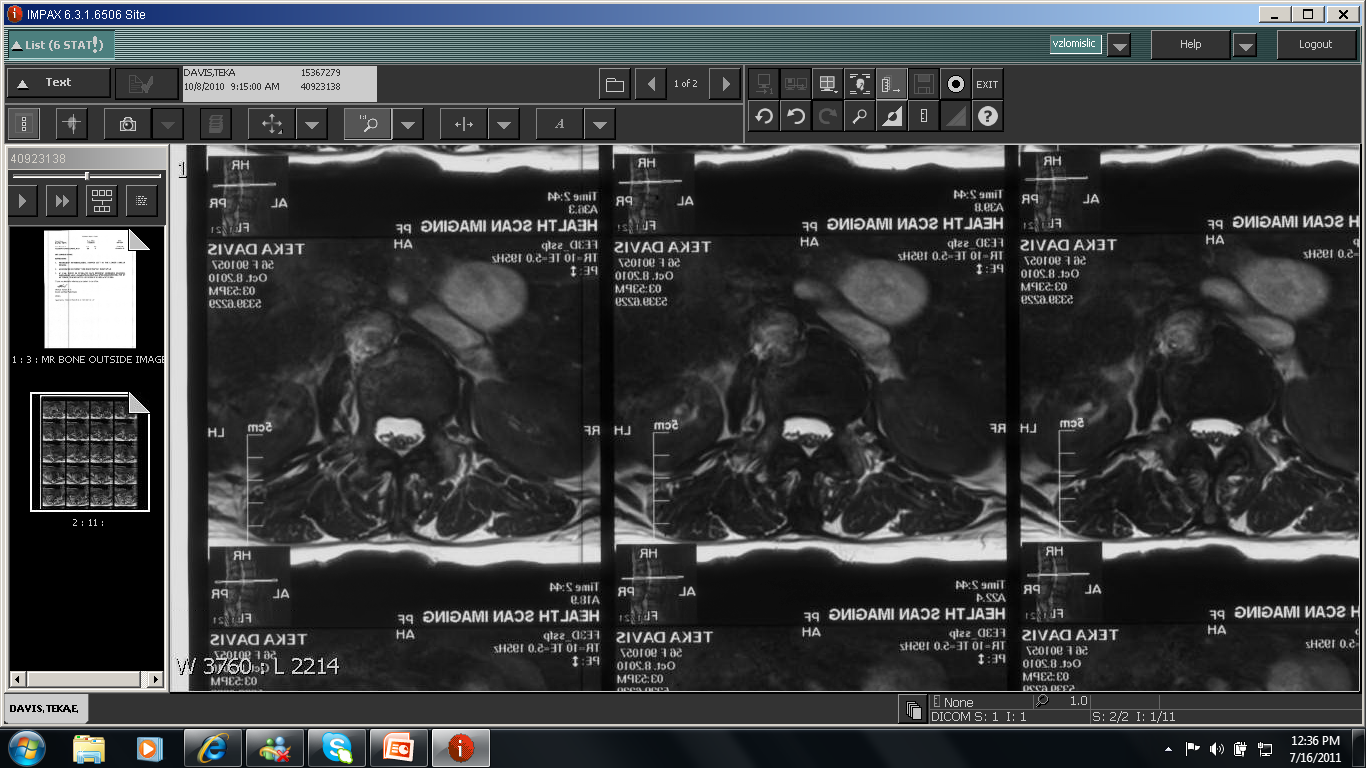 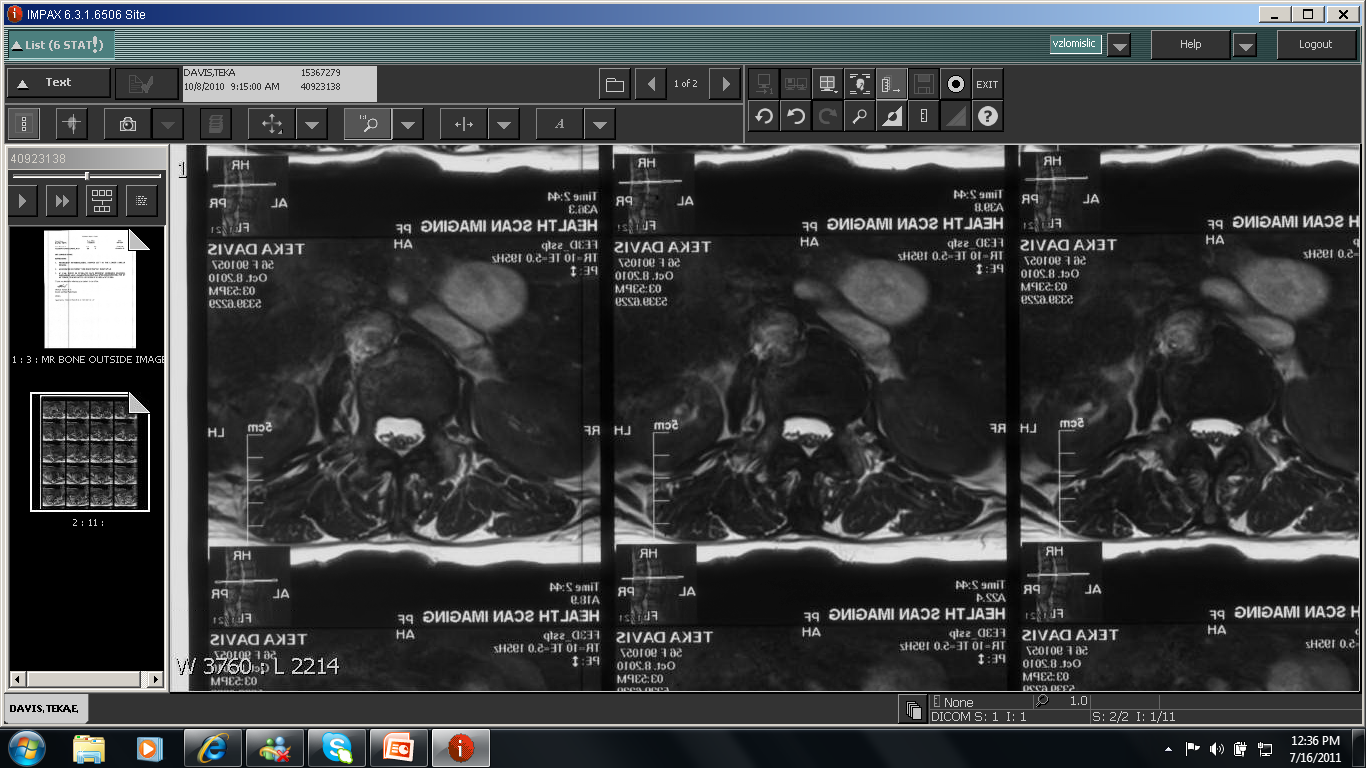 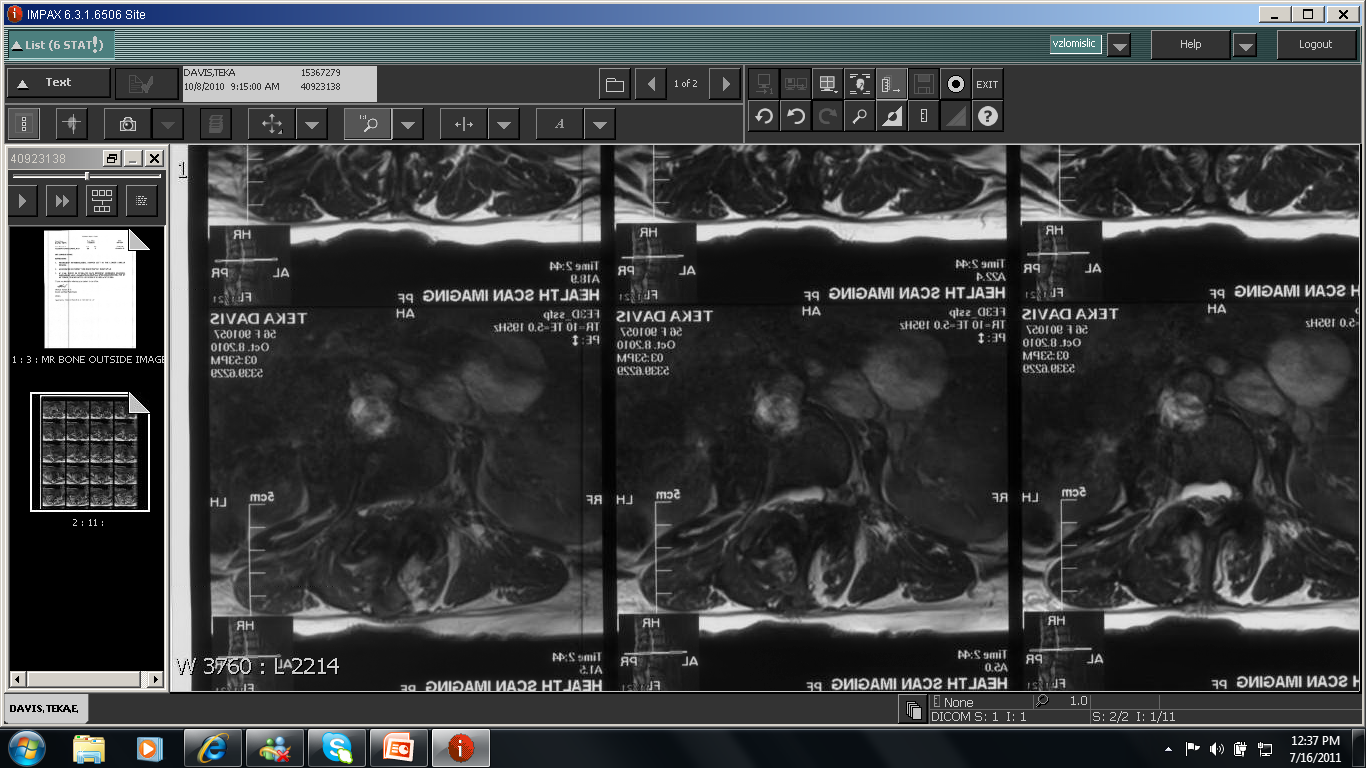 L3
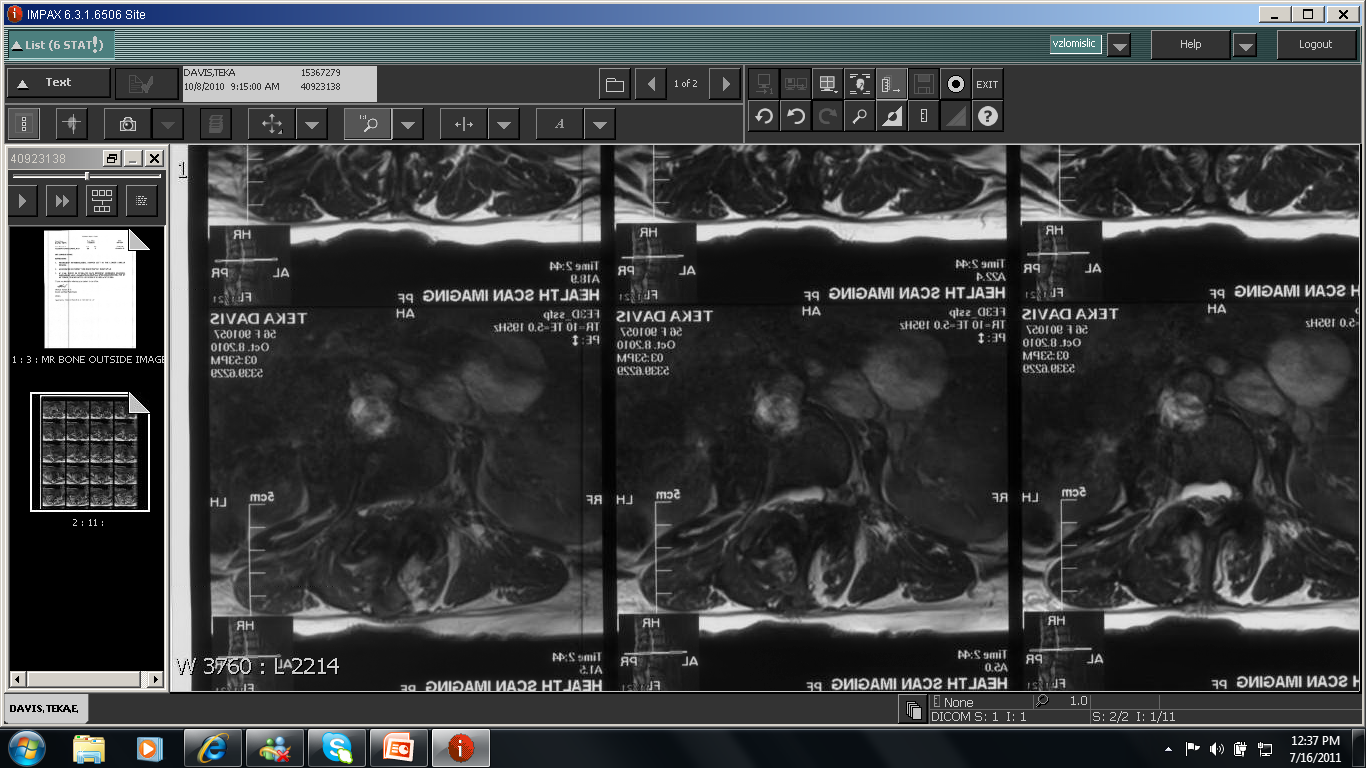 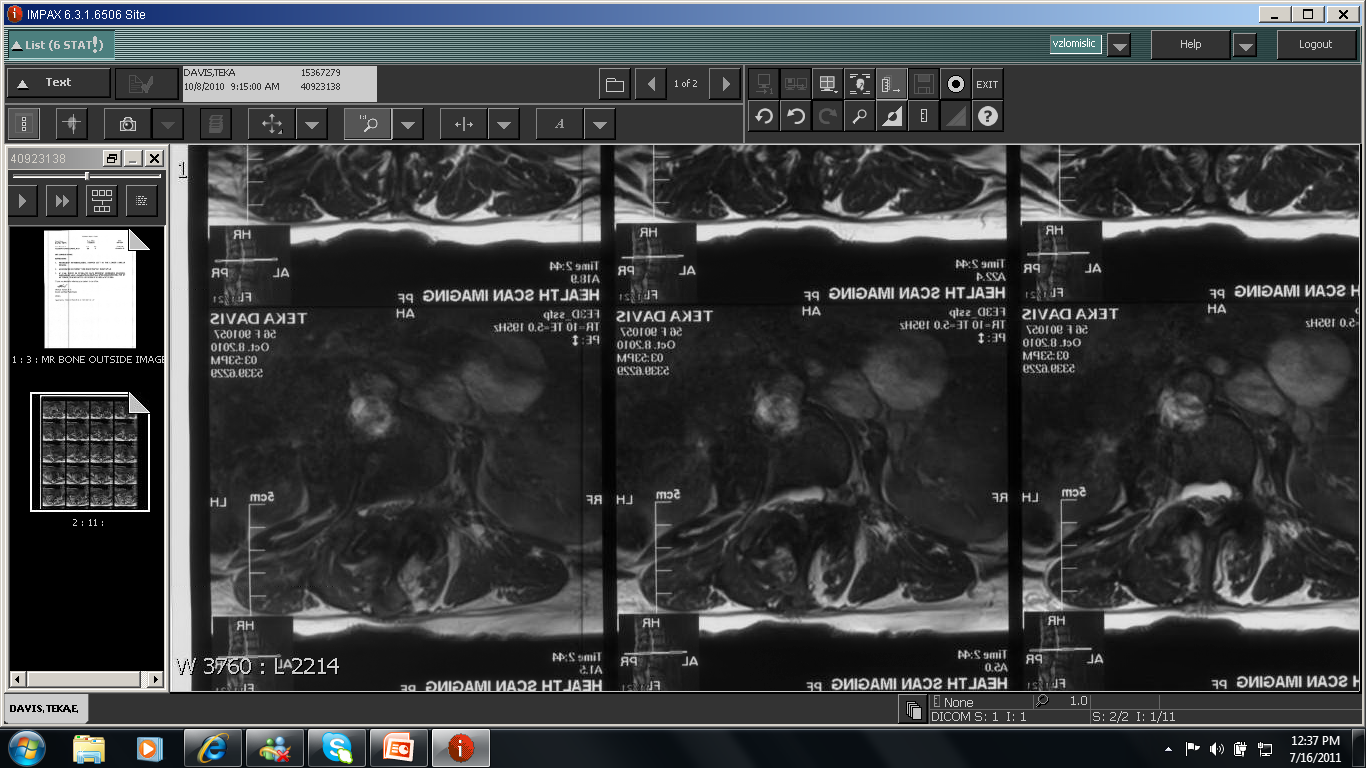 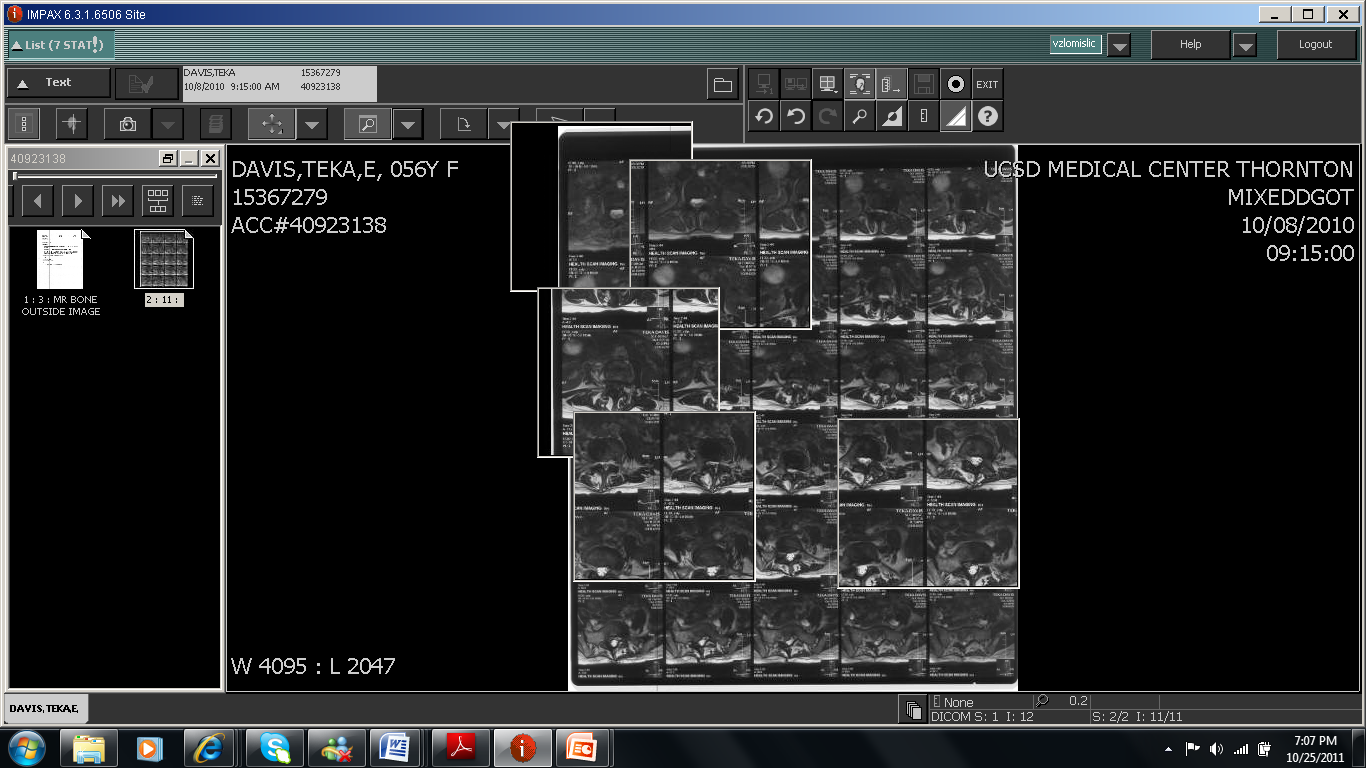 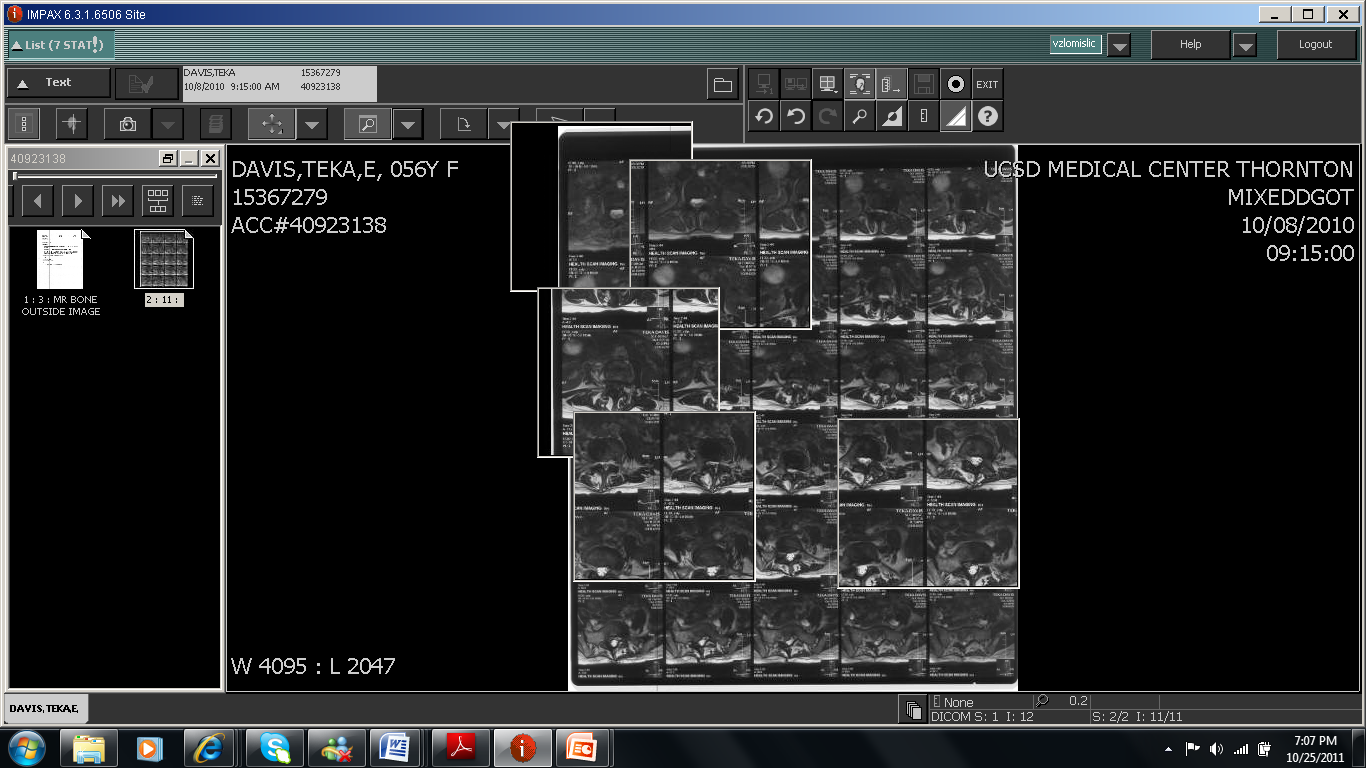 L5
L4
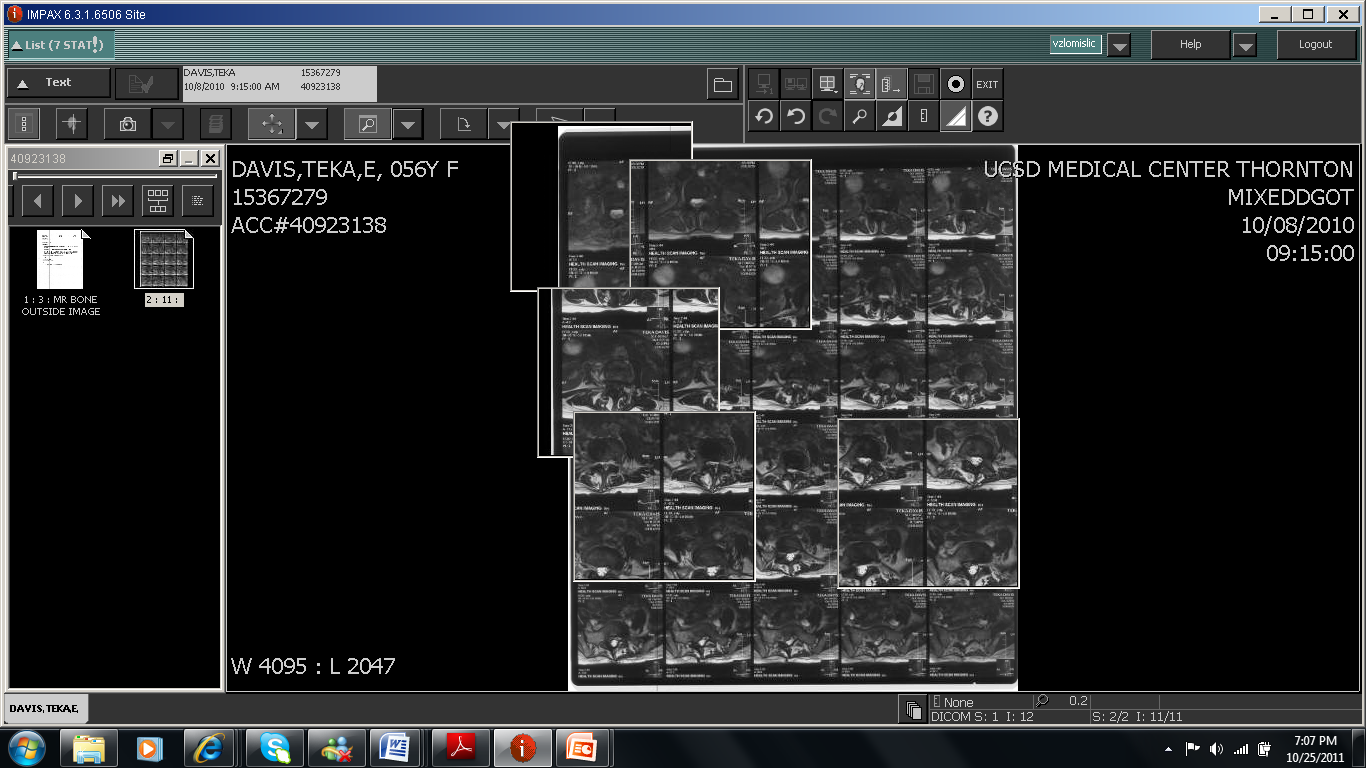 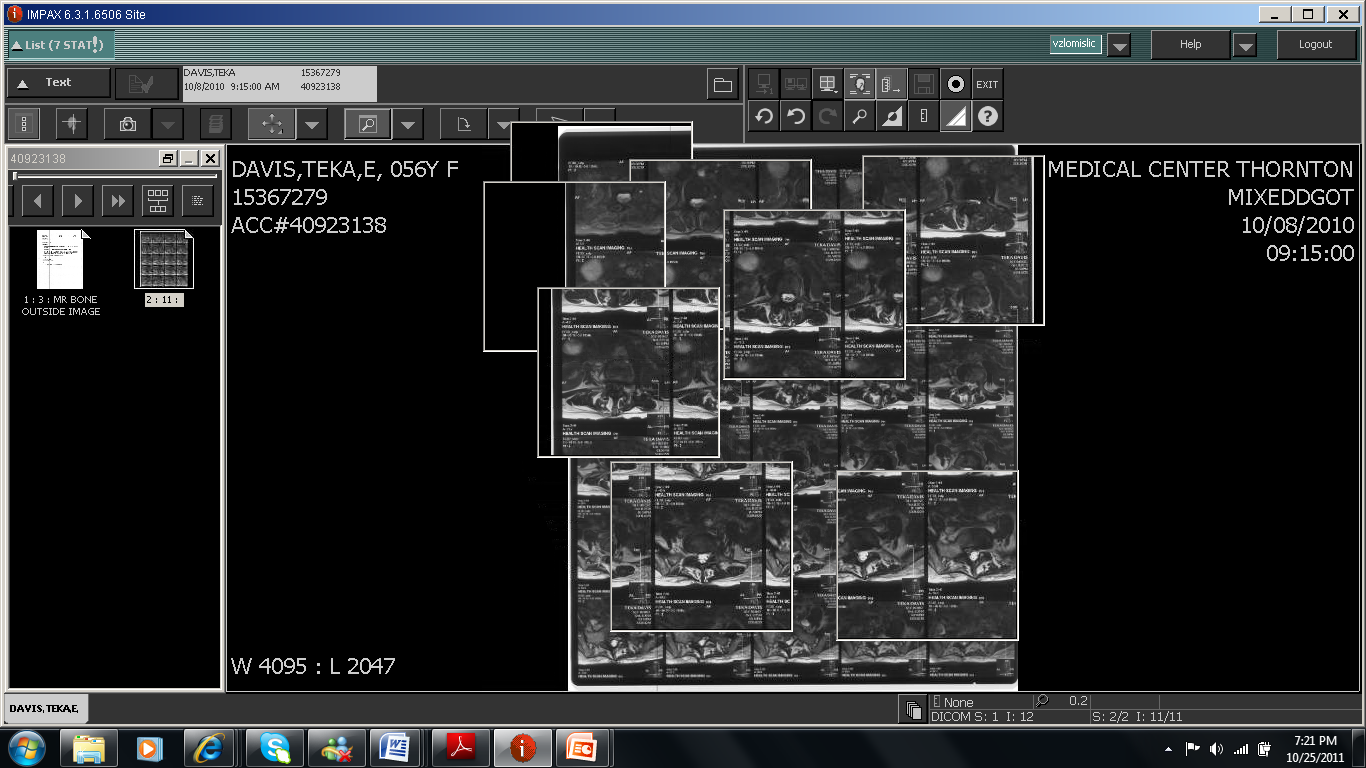 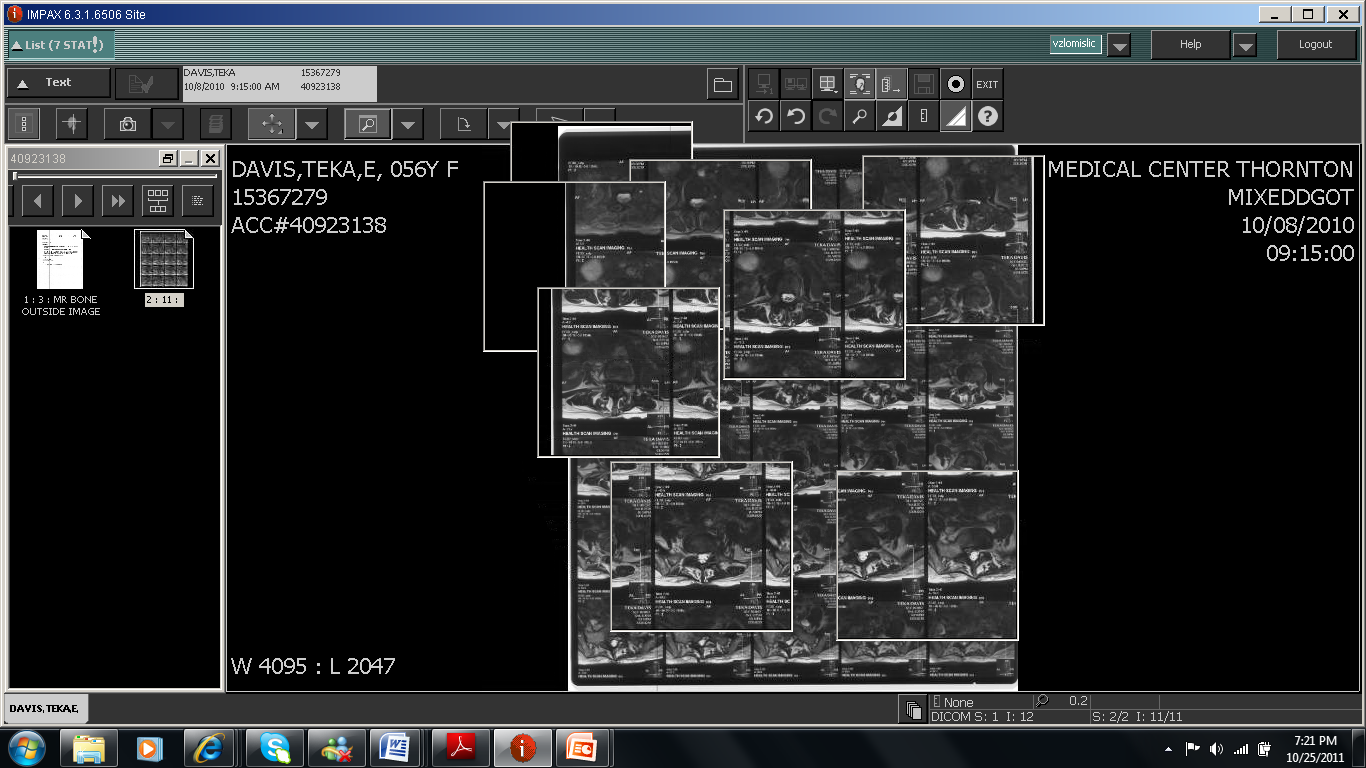 S1
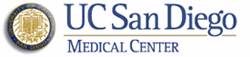 CA# 11021A
[Speaker Notes: Severe central stenosis at L3/4]
11
Diagnosis
Kyphoscoliosis
Anterolisthesis L3-4, L4-5
Fixed (Positive) Sagittal Balance
Coronal Imbalance
Chronic back pain
Lumbar Stenosis with Radiculopathy
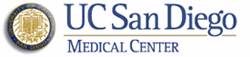 CA# 11021A
Treatment Options
12
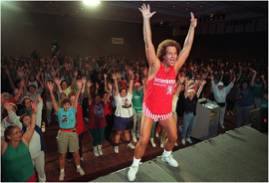 Nonoperative management
Trunk strengthening
NSAIDs +/- injections
Activity Modification

Operative correction of sagittal/coronal deformity
Circumferential interbody fusion (ALIF/XLIF/TLIF)
Smith-Peterson Osteotomies
Pedicle Subtraction Osteotomy
Vertebral Column Resection (VCR)/Vertebrectomy
Anterior Column Instrumentation
Expandable cage
Harms cage
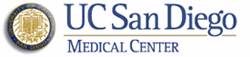 CA# 11021A
[Speaker Notes: Nonoperative management includes continued activity modification, PT, NSAIDs, pain referral, pain pump, DCS]
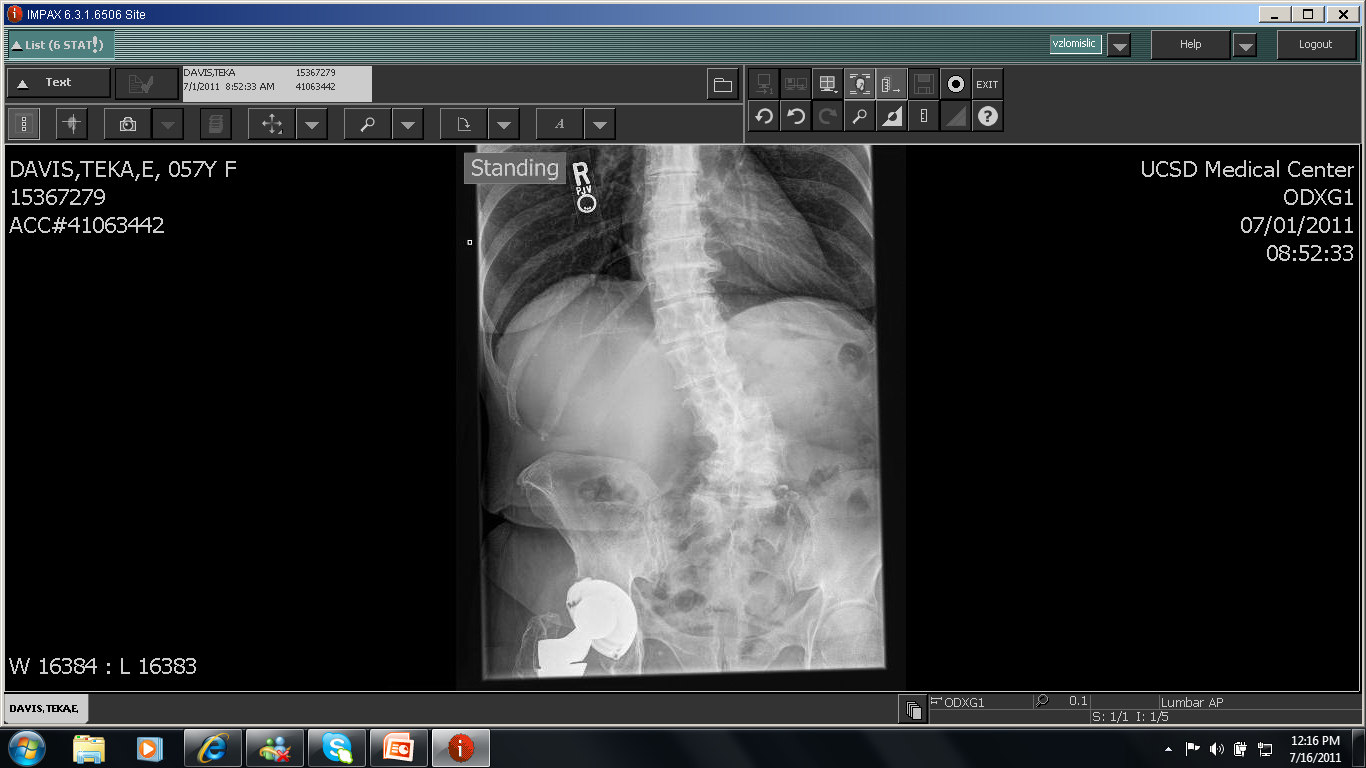 13
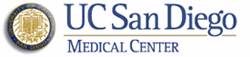 CA# 11021A
[Speaker Notes: Degenerative lumbar scoliosis left convexity with associated asymmetric deformity of L4 vertebral body (R>L) with apparent involvement/breakdown extension into right L4 pedicle]
Selected Treatment
Stage 1:
Laminectomies L2-S1 (redo L4-S1) and placement of pedicle screws L2-S1

Stage 2
Anterior retroperitoneal approach
L4 vertebrectomy with Harms cage L3-5
Anterior lumbar interbody fusion L2-3
Smith Peterson Osteotomy L2-3
PSIF L2-S1 with local bone autograft
CA# 11021A
14
Postoperative Radiographs
CA# 11021A
15
16
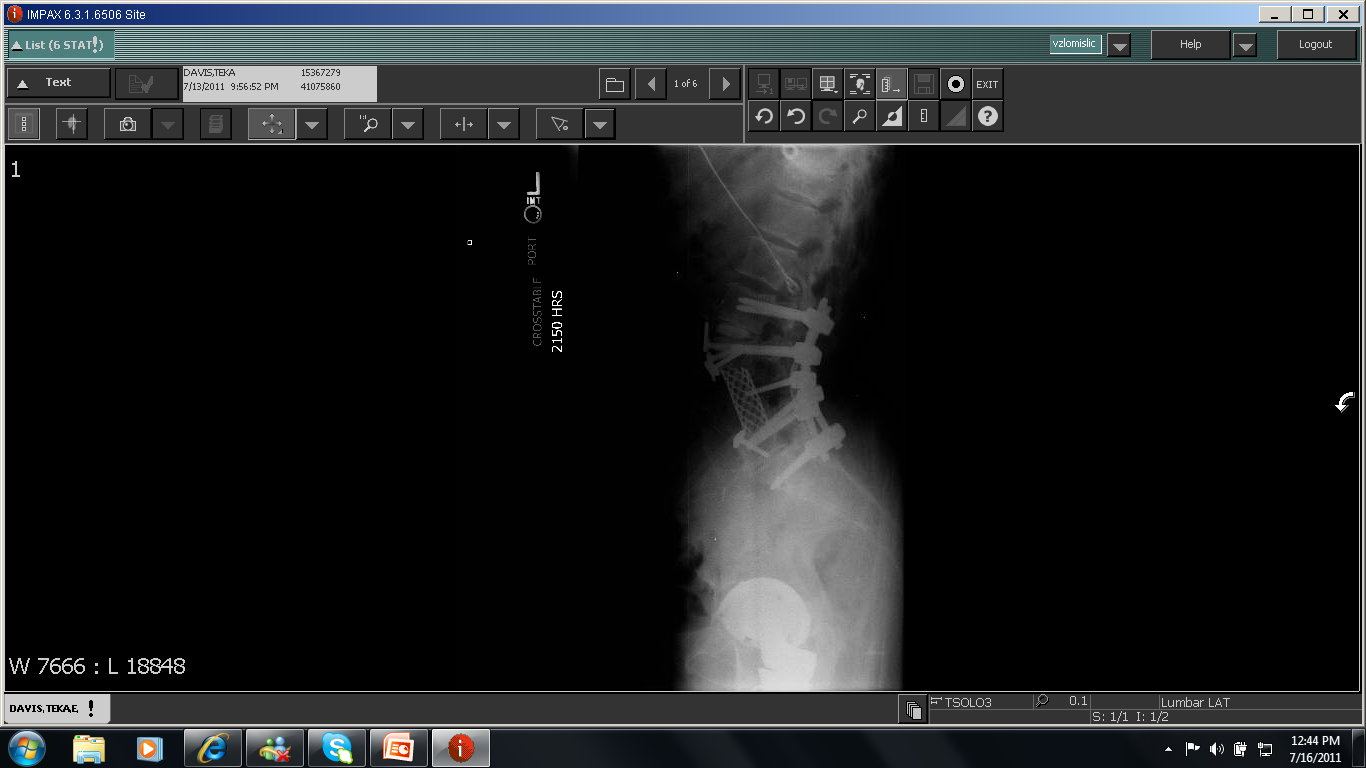 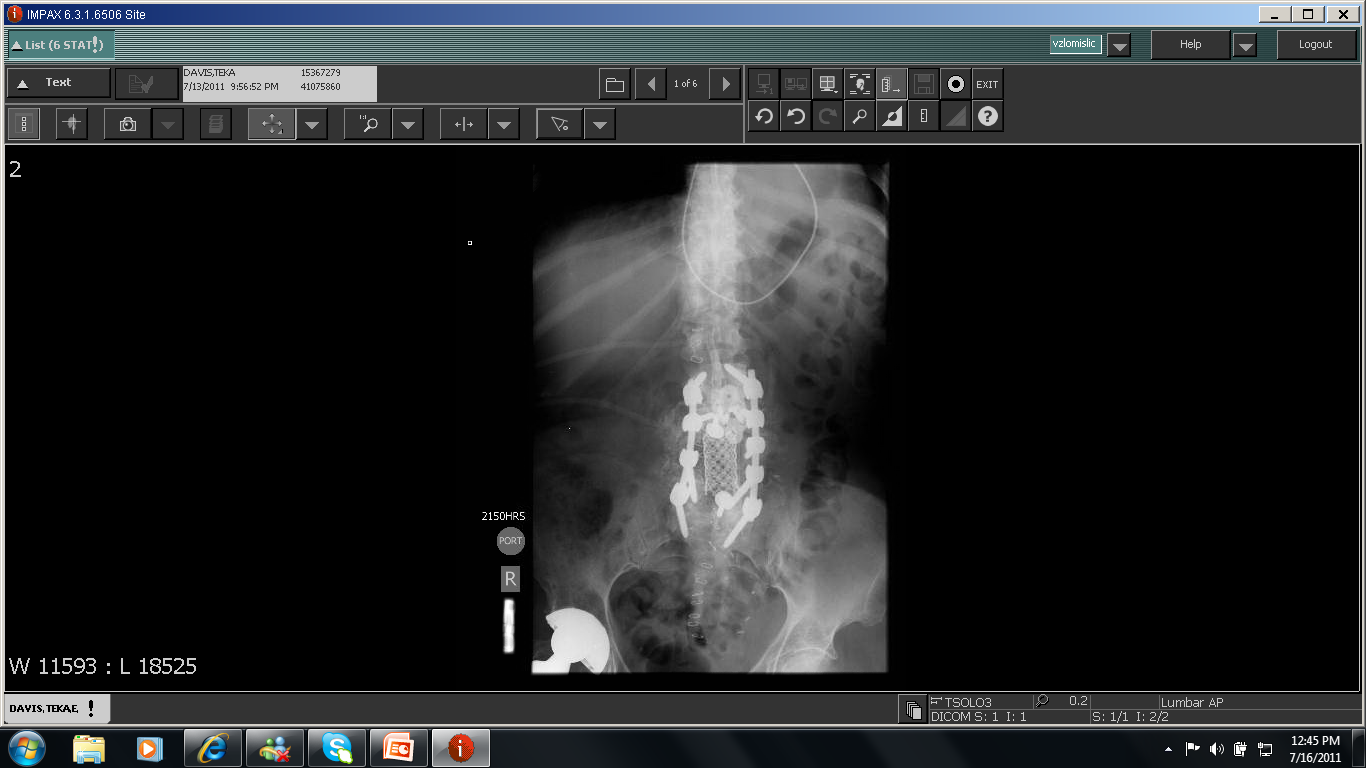 Coronal
44 to 3mm
36  2 degrees

Sagittal
76 to 8 mm
LL: 5  55 deg
PI: 3256 deg
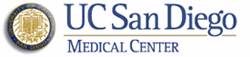 CA# 11021A
[Speaker Notes: Postoperative radiographs demonstrate restoration of sagittal balance and overall correction of coronal deformity.]
17
3 Month Post Op
Patient reports mild left buttock pain
Mobilizing independently in TLSO brace without assistive device
Pleased with improved posture/appearance
Norco for pain control, Weaned off all other prior narcotic rx
6 mo: continues improvement, no leg pain, min LBP
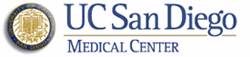 CA# 11021A
18
Discussion
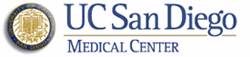 CA# 11021A
19
FPSD Etiology
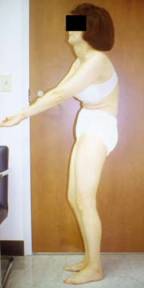 Degenerative 
Anterior column settling
Regional spondylolisthesis (multilevel)
Thoracolumbar trauma
Ankylosing Spondylitis
Congenital scoliosis
Iatrogenic
Posterior distraction instrumentation
Lack of anterior column support
Long fusions with settling
Multilevel laminectomies
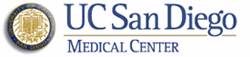 Glassman, Spine 2005
CA# 11021A
[Speaker Notes: Glassman: Kyphosis poorly tolerated in lumbar spine; Significant disability in scoliosis patients that correlates with increasing sagittal balance deformity.

Suk: DEFORMITY IS 3 DIMENSIONAL!]
20
Sagittal Balance
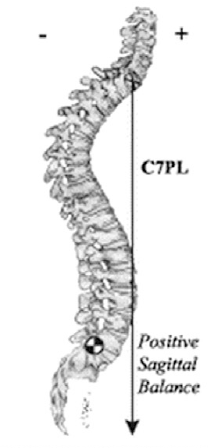 Type 1
Segmental hypolordosis or kyphosis
Compensation thru mobile segments 
SVA remains centered over sacrum

Type 2
Regional deformity with loss of compensation
Ankylosing spondylitis
Post-laminectomy/fusion
SVA > 2cm anterior to sacrum or > 6cm from posterior L5-S1 disc
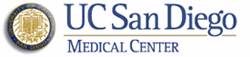 Booth KC, Bridwell KH, et al. Spine (1999)
CA# 11021A
[Speaker Notes: Restore lumbar lordosis to 10 – 30 deg greater than thoracic kyphosis (maintain 2:1 ratio)]
21
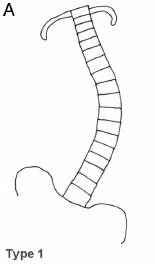 Coronal Deformity
Type 1
Predictable relationship between shoulders and pelvis
Shortening one side of spinal column will correct deformity.
Consider PSO
Type 2
No correlation between shoulder height and pelvis
Asymmetric shortening DOES NOT correct deformity.
Consider VCR
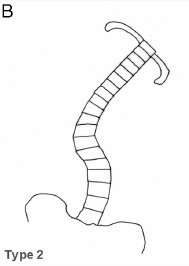 Bridwell KH, Spine (2006)
Bradford & Tribus, Spine (1999)
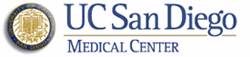 CA# 11021A
[Speaker Notes: PSO is a 3 column cortical decancellation procedure.  Provides high fusion rates due to cancellous fusion bed healing
Asymmetric PSO can achieve correction of Type I coronal decompensation

Correction:
Multiplane deformity
40+ degrees correction
Technique
Anterior – Posterior
All Posterior]
22
Outcomes
Vertebral Column Resection 
Effective correction multiplanar deformity decompensation
Anterior-Posterior: Improved 52% scoliosis; 82% & 87% coronal/sagittal balance (Bradford & Tribus, 1999)
Posterior: 56% scoliosis correction; 79% & 55% coronal/sagittal balance (Suk, 2005)

Deformity Correction
Patient selection (Glassman et al, Spine 2007)
 Increased sagittal/coronal deformity  & pain scores
Reduced medical comorbidities
Reduction in leg/back pain (Smith et al, Spine 2009)
Improvement in 2 yr QOL ( Bridwell et al, Spine 2009)
Mulicenter prospective observational cohort (Level II)
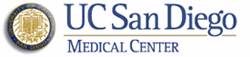 CA# 11021A
[Speaker Notes: Bridwell (Level 2 study): limited by 45% follow up in nonop group but showed no change in nonoperatively treated group and improvement in all outcomes scores of operative group.

Risk-Benefit Analysis (Spine Deformity Study Group, 2010)
Increased short term postop complication rate
Greatest increase in outcome scores for disability and pain at 2 yrs]
23
Case Summary and Beyond
Thorough patient evaluation
Correlate historical and clinical findings
Radiographic workup

Technical pearls
Understand instrumentation options/limitations
Identify deformity details

Distinguish treatment options
Fixed sagittal and coronal deformities
Inherent risks: Patient counseling and selection critical
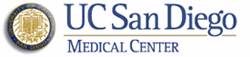 CA# 11021A
[Speaker Notes: The challenge of this case is one that will undoubtedly be seen repeatedly in practice as it is one in which it may be easy to underestimate the difficulty and technical demands.
Understanding cases nuances and details of deformity allows for improved decision making.]
Thank You!
24
Special thanks to:
				Dr.  Steve Garfin
				Dr.  Yu Po Lee
				Dr.  Vinko Zlomislic
				Liz Stimson

		UCSD Department of Orthopaedic Surgery
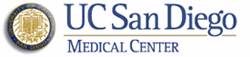 CA# 11021A
References
Glassman SD, Schwab FJ, Bridwell KH, et al. The selection of operative versus nonoperative treatment in scoliosis patients.  Spine. 2007; 32(1): 93-97.

Bridwell KH. Causes of sagittal imbalance and assessment of the extent of needed correction. Instructional Course Lecture. 2006; 55: 567-75.

Bradford DS, Tribus CB. Vertebral column resection for the treatment of fixed coronal decompensation. Spine. 1997: 22(14): 1590-99.

Bridwell KH. Decision making regarding Smith-Peterson vs. pedicle subtraction vs. vertebral column resection for spinal deformity. Spine. 2006; 31(19): S191-98.

Smith JS, et al (SRS M&M Committee). Short –term morbidity and mortality associated with correction of thoracolumbar fixed sagittal plane deformity. Spine. 2011; 36(12) 958-64.

Gill JB, et al. Corrective osteotomies in spine surgery. JBJS. 2008; 90(11)2509-20.

Suk SI, et al. Posterior vertebral column resection for severe rigid scoliosis. Spine. 2005; 30:1682-87.

Suk SI, et al. Posterior vertebral column resection in fixed lumbosacral deformity. Spine. 2005; 30: E703-10.
25
CA# 11021A
[Speaker Notes: Glassman et al: Nonsurgical patients with greater number of medical comorbidities; Surgical patients with greater thoracic and thoracolumbar curves (55 vs 45 degrees); more frequent occurrence of leg pain (47% vs 35%) and more significant back pain. Also significant difference in appearance/cosmesis and social function in surgical patients.  Underscores the complexity of surgical decision making and full patient based health assesments.]